MODÈLE DE PLAN D’INTERACTION STRATÉGIQUE - EXEMPLE
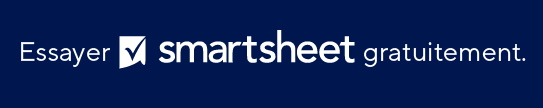 Diapositive vierge à la page 2.
MODÈLE DE PLAN D’INTERACTION STRATÉGIQUE